Policies, Procedures, & Peace of Mind
Braxton Padgett, Esq., B.C.S. 
Emily R. Rodriguez, Esq.
Dr. Kris Newman-Lake
Overview
Having well thought out policies and procedures is critical, but developing policies and procedures can feel like building the train while it is in motion. 

Gaps in school policies often do not become known until it is too late, weak policies work until placed under pressure, and bad policies lead to bad results.
Governing Board Policy
Grievance Procedures
Grievance procedures should provide a clear process including:
Separation of duties
Investigation procedures
Timelines
Guidelines for when the governing board should review a decision
Safety
School Safety Policy
Threat Management Policy
Emergency Procedures
Ensure compliance with Rules 6A-1.0018, Rule 6A-1.0019 and other relevant rules and statutes
These policies and procedures now have a lot of eyeballs on them. They should be regularly updated and checked for accuracy.
Child Abuse, Abandonment & Neglect
s. 1006.061, F.S.: Must post in a prominent place a notice that all employees and agents of the charter school or private school have an affirmative duty to report all actual or suspected cases of child abuse, abandonment, or neglect & post at the school and on the website policies and procedures for reporting alleged misconduct by staff
Public Records
Having a public records policy can be very helpful. 
Make clear who your custodian is and how they will respond to requests. Create timelines and guidelines for response.
Establish procedures for charging a special service charge.
Ignoring requests or failing to respond in a timely fashion can result in litigation.
Financial Controls
Having a thorough financial controls policy can be helpful. Consider including guidelines on the following:
Who has bank account access?
At what threshold must purchases be approved?
How will reimbursements be handled?
Who is allowed to accept/deposit funds?
Who records and reconciles financial reports?
Enrollment Policy
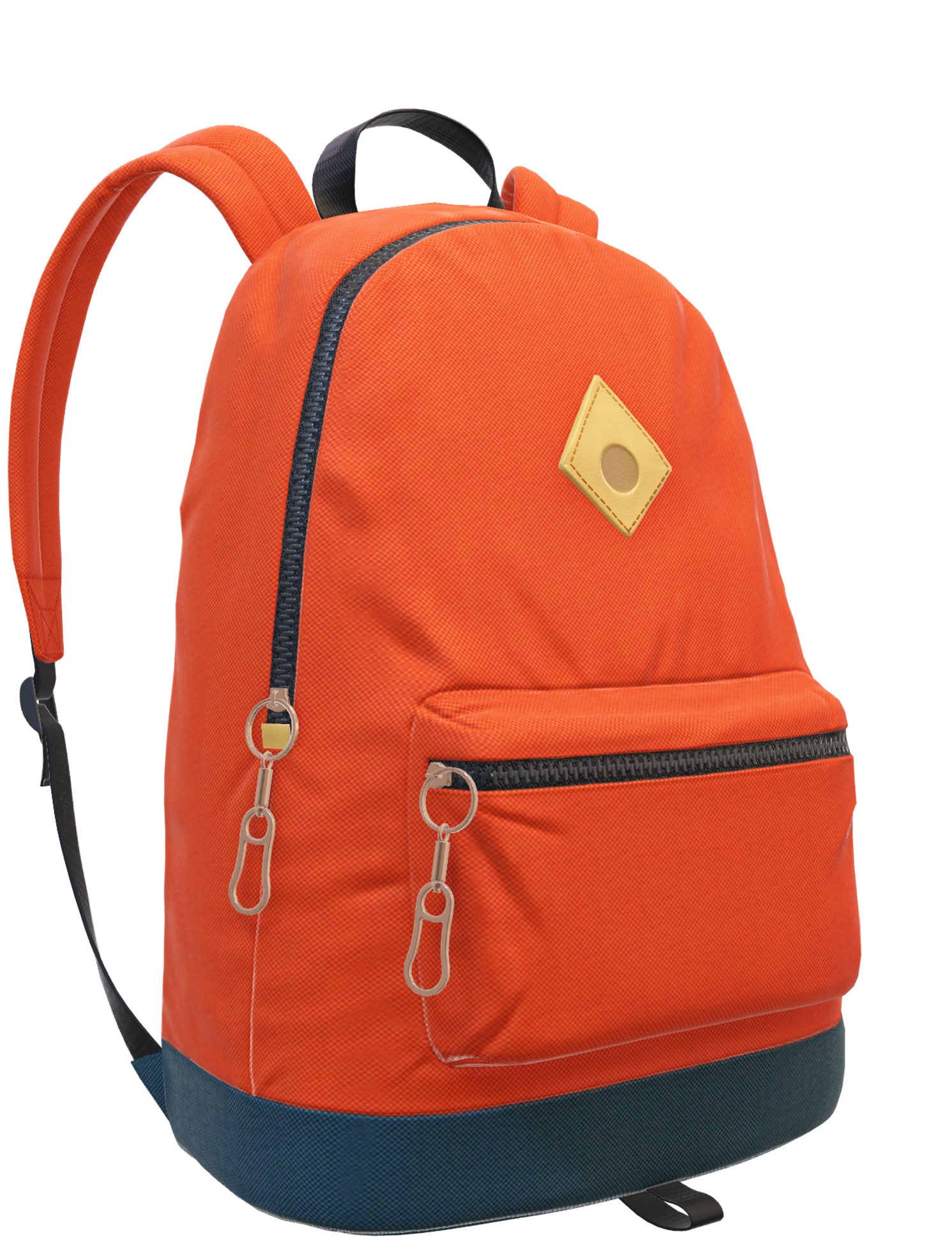 What does your enrollment policy need to address?
Enrollment preferences
Clear deadlines
Treatment of out-of-county students
Thorough description of how the wait list works
Student Handbooks
Dress Code
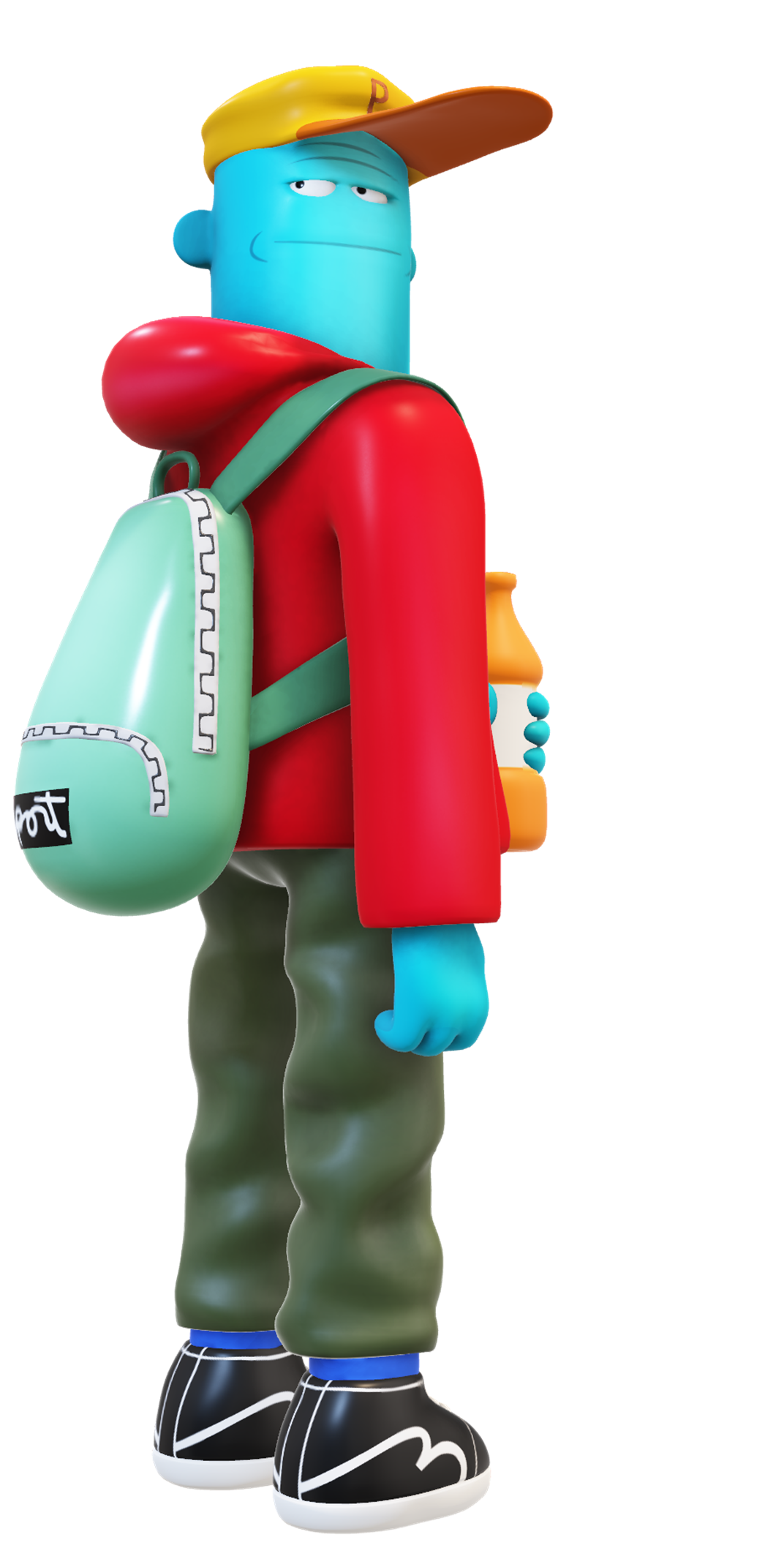 Having a strong dress code policy can have a number of important benefits:
Reduces differences in socioeconomic status; everyone looks the same and less social pressure to keep up with trending fashions
Teaches professional dress
Increases school spirit
Makes students easy to identify
Dress Code
In the 1969 case of Tinker v. Des Moines, the Supreme Court ruled that students had a constitutional right to wear a black armband to school to protest U.S. involvement in the Vietnam War. 
Courts have continued to hold that students generally have a right to express political views through their clothing. 
However, Schools can  have a neutral policy that states that students cannot wear disruptive clothing or clothing with writing on it for example. Having a neutral policy avoids the appearance of discrimination.
Grooming
Some schools impose “neatness” standards on students.
Courts don’t agree on grooming, hair length and color-of-hair cases. Most of the cases in which lawsuits have been brought against schools have involved hair length and piercings.
Some courts have upheld grooming regulations for students who wish to participate in extracurricular activities, including athletics. The 11th U.S. Circuit Court of Appeals justified grooming regulations as a “reasonable means of furthering the school board’s undeniable interest in teaching hygiene, instilling discipline, asserting authority and compelling uniformity” (Davenport v. Randolph County Board of Education, 1984).
There has been no ruling made by the Supreme Court regarding how schools may regulate hair. Policies should be neutral and be in place early to avoid the appearance of discrimination. Importantly, grooming standards should not discriminate based on texture.
Dismissal Policy
Having a thorough dismissal policy is crucial. You also need to make sure that the policy you follow is tailored to your school and your procedures. 
Depending on your charter contract, you may draft a dismissal policy. Include the types of offenses that qualify for dismissal, what dismissal means, and how to appeal a dismissal.
Dismissal policies often require sponsor approval and procedures must be identified in the parent contract.
Make sure to include provisions for students with disabilities to ensure compliance.  A dismissal is a change of placement.
Parent Contract
Standard Charter Contract:
“The School agrees to submit any proposed Parent Contracts, including amendments, to the Sponsor for review by March 1 annually. The Sponsor shall approve the proposed Parent Contract or reject it if it does not comply with applicable law, within 30 days of receipt. If the Sponsor rejects the proposed Parent Contract it shall provide its reasons for rejection in writing, detailing the legal insufficiency, and shall allow the School to resubmit a revised draft. If the School or Sponsor elects to resolve any dispute through the dispute resolution procedures, then the deadline for approving the Parent Contract will be extended through the conclusion of that dispute resolution process. The School may not accept monetary donations in lieu of volunteer hours.”
Bathrooms & Locker Rooms
The Safety and Private Spaces Act requires restrooms and changing facilities must be separated by sex at birth (single occupant unisex restroom or changing facilities also allowed).
“Each educational institution shall, within its code of student conduct, establish disciplinary procedures for any student who willfully enters…a restroom or changing facility designated for the opposite sex on the premises of the educational institution and refuses to depart when asked to do so…”
Also, a violation of the Principles of Professional Conduct for staff
Employee Handbooks
Progressive Discipline
You must have a progressive discipline policy in place pursuant to HB 1473.
Progressive discipline policies also ensure that you have a pre-existing system for discipline, reducing any possible perception of discrimination. 
Schools may consider including documentation requirements in their progressive discipline policies.
18
Leave Policy
It is also important to have a thorough policy for paid time off, bereavement, sick time, compensatory time, and other types of leave your school may offer. 
Leave sharing bank?
You should have a policy that addresses FMLA leave.
Maternity Leave
Serious Health Condition
Military Service
Paid or unpaid?
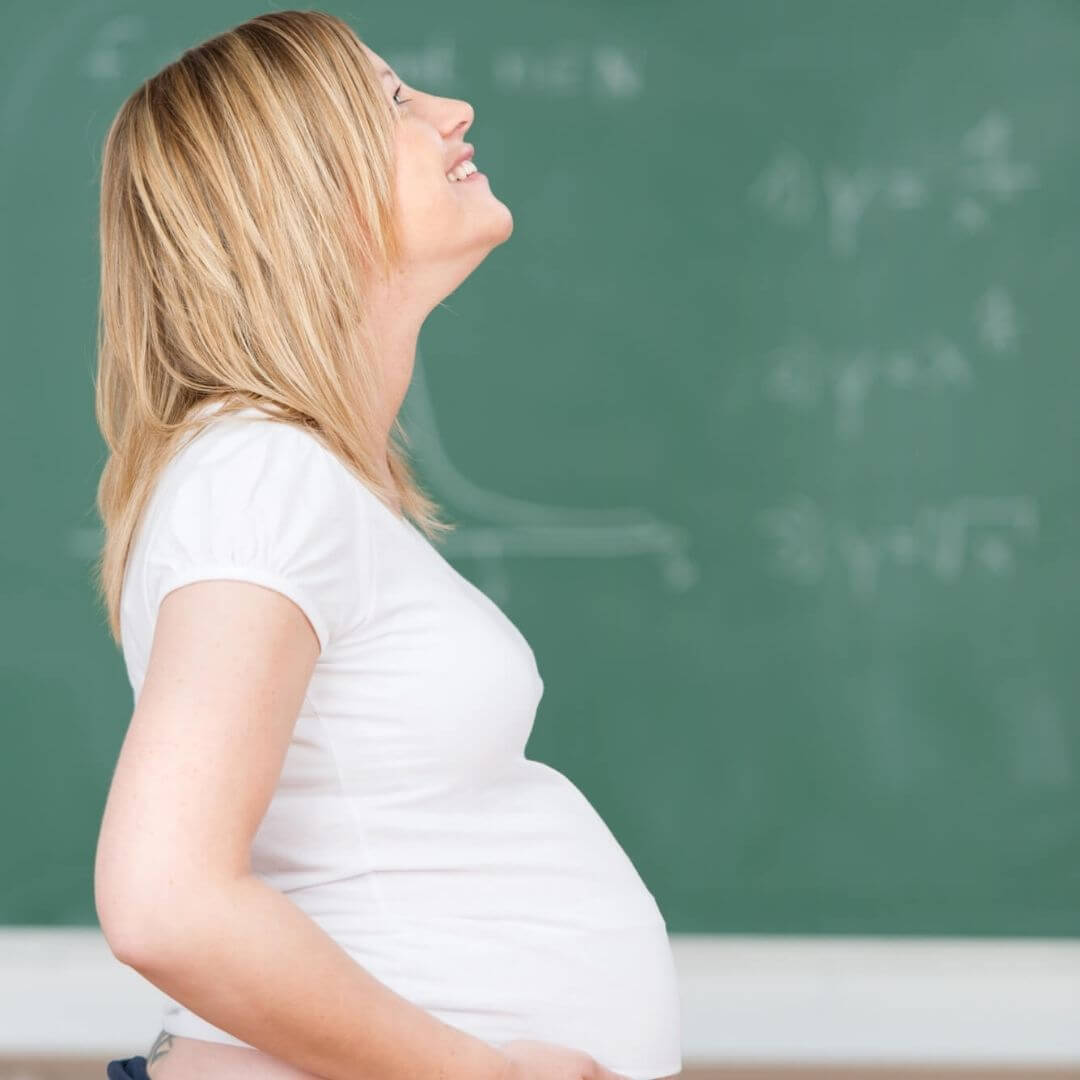 Other Important Employment Policies
Anti-discrimination/equal opportunity statement
Drug Free Workplace
Employee classification (part-time vs full-time)
Timekeeping policy
Policy on teachers providing private services/tutoring to students
Expectations for ethical standards
Social media policy
Takeaways
Make sure your policies fit your school
Prepare, don’t react
Think about how policies can problem solve
Make sure you are providing training on policies and procedures
Thankyou
Braxton Padgett, Esq., B.C.S. 
braxton@arnoldlawfirmllc.com

Emily R. Rodriguez, Esq.
emily@arnoldlawfirmllc.com

Dr. Kris Newman-Lake
knewmanlake@cypressjunction.org
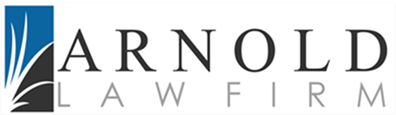